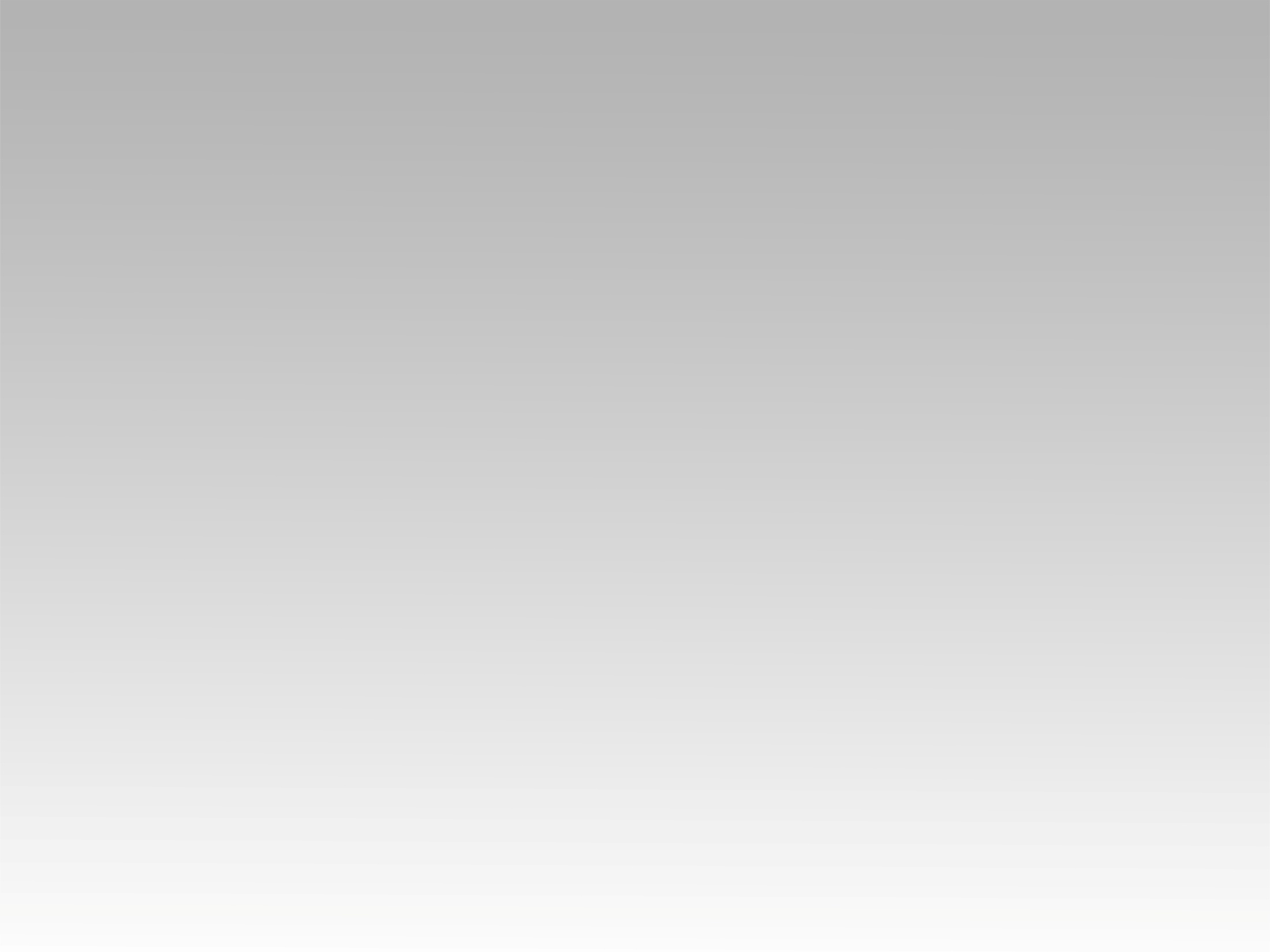 تـرنيــمة
دقوا الأجراس زينوا الأشجار
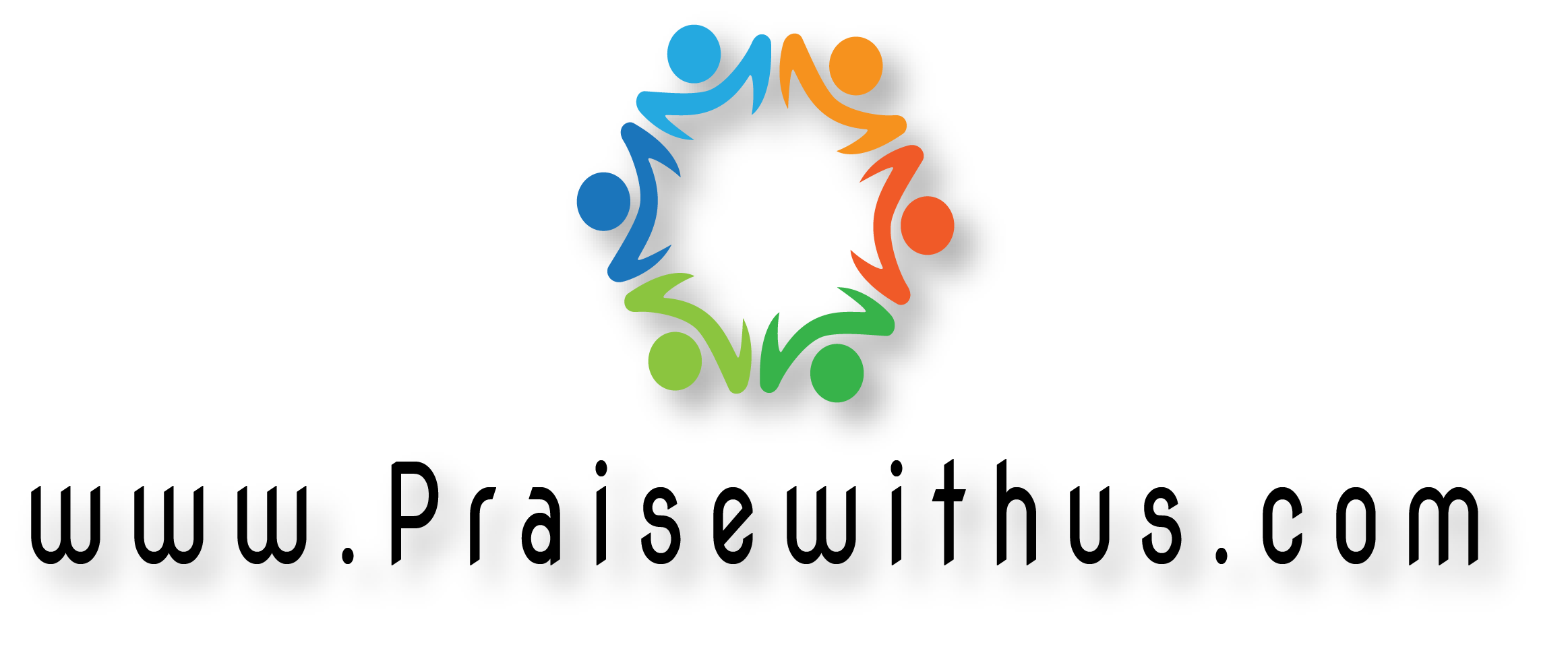 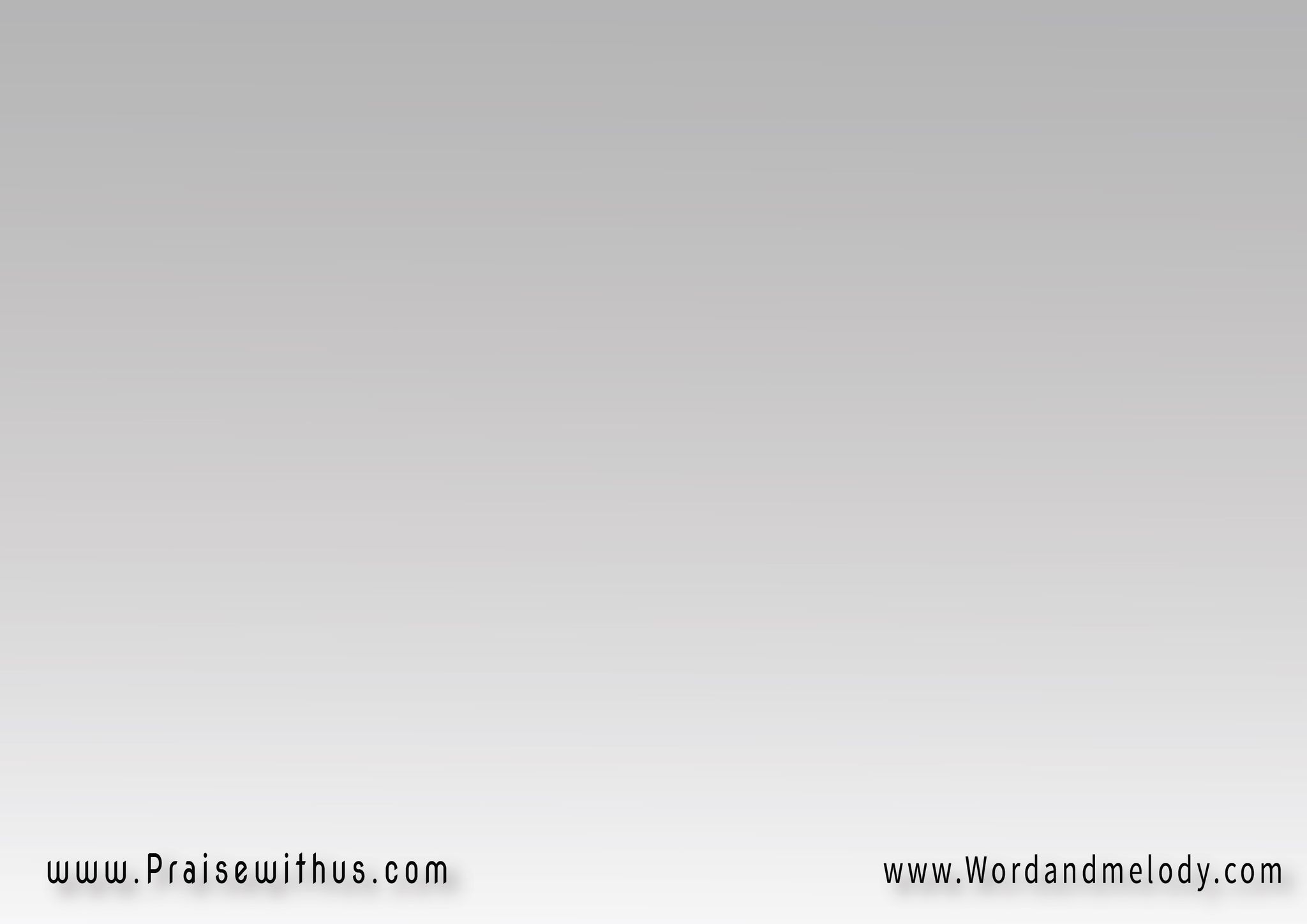 ق : دُقُّــوا الأجرَاس  زَيِّنــوا الأشجَاريَســـوع المَلِك مَولــــود لِيَّ وِلِيكدُقُّوا الأجرَاس  اِضرَبُوا الأبـوَاقعِيد مِيلاد يَسوع اليُوم يُوم عِيدنا
doqqo elajras  zayeno elashjaryasou elmalek mawlood lia we leekdoqqo elajras  eDrabo elabwaqaeed milad yasou elyom yom aeedna
Ring the bells, decorate the trees, Jesus the King 
is born for me and you. Blow the horns today is Jesus birthday.
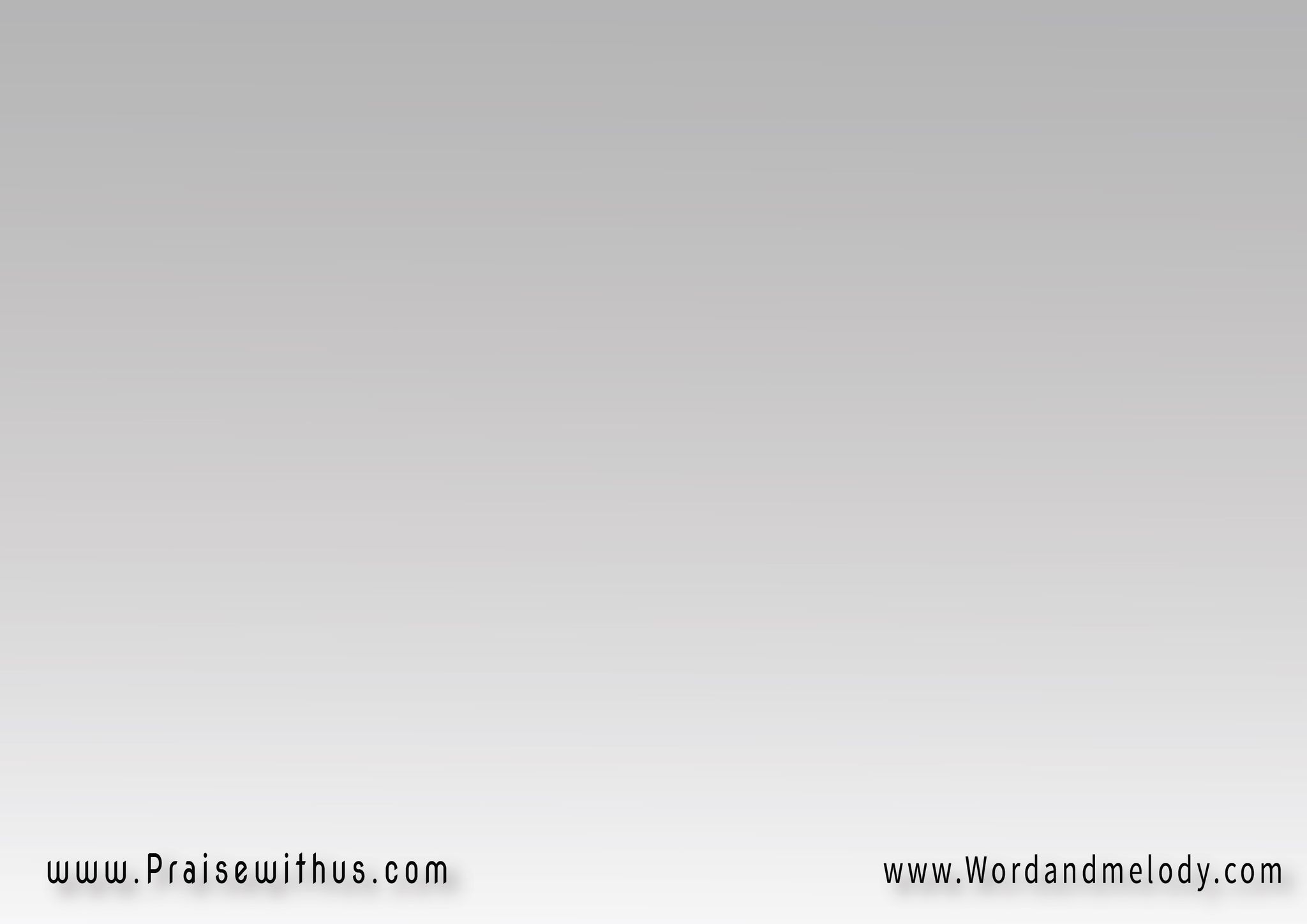 1- وَقت العِيد كُلّنا بناخُد أجَازَاتوِبنِستَنَّــــى أحلَــــى المُفاجـــآتنِقضِي وَقت نِفرَح فِيه مَعَ العِيلَةنِشَارِك بالأخبَــــــار الجَمِيلَـــــة
waat elaeed kollena be nakhod ajazatweb nestanna ahl almofaja2atneaDi waqt nefrah  fih maa alaelanesharek bel akhbar eljamila
We all take vacations and wait for surprises and
 spend good times with the family sharing the
 good news about Jesus birthday.
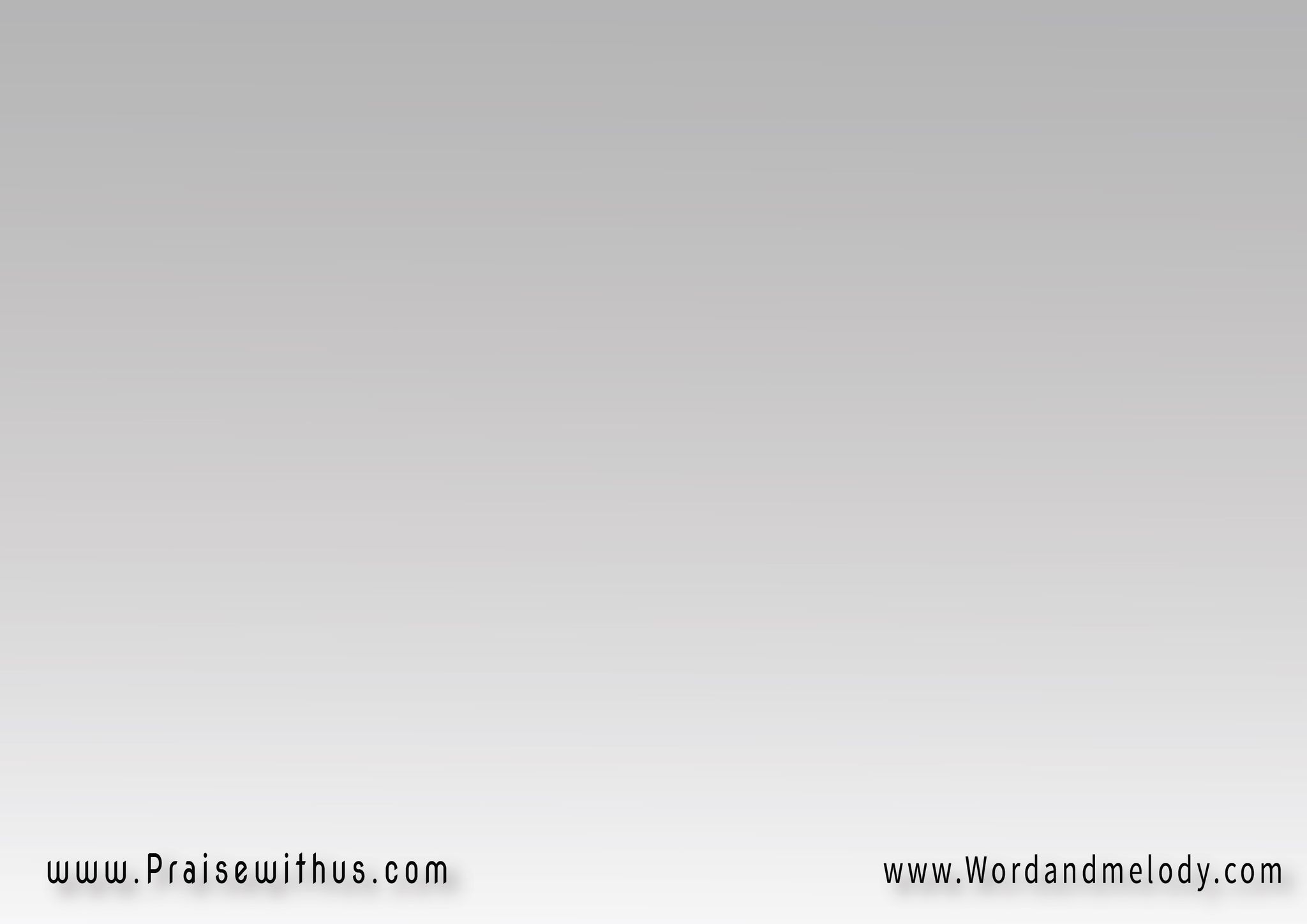 ق : دُقُّــوا الأجرَاس  زَيِّنــوا الأشجَاريَســـوع المَلِك مَولــــود لِيَّ وِلِيكدُقُّوا الأجرَاس  اِضرَبُوا الأبـوَاقعِيد مِيلاد يَسوع اليُوم يُوم عِيدنا
doqqo elajras  zayeno elashjaryasou elmalek mawlood lia we leekdoqqo elajras  eDrabo elabwaqaeed milad yasou elyom yom aeedna
Ring the bells, decorate the trees, Jesus the King 
is born for me and you. Blow the horns today is Jesus birthday.
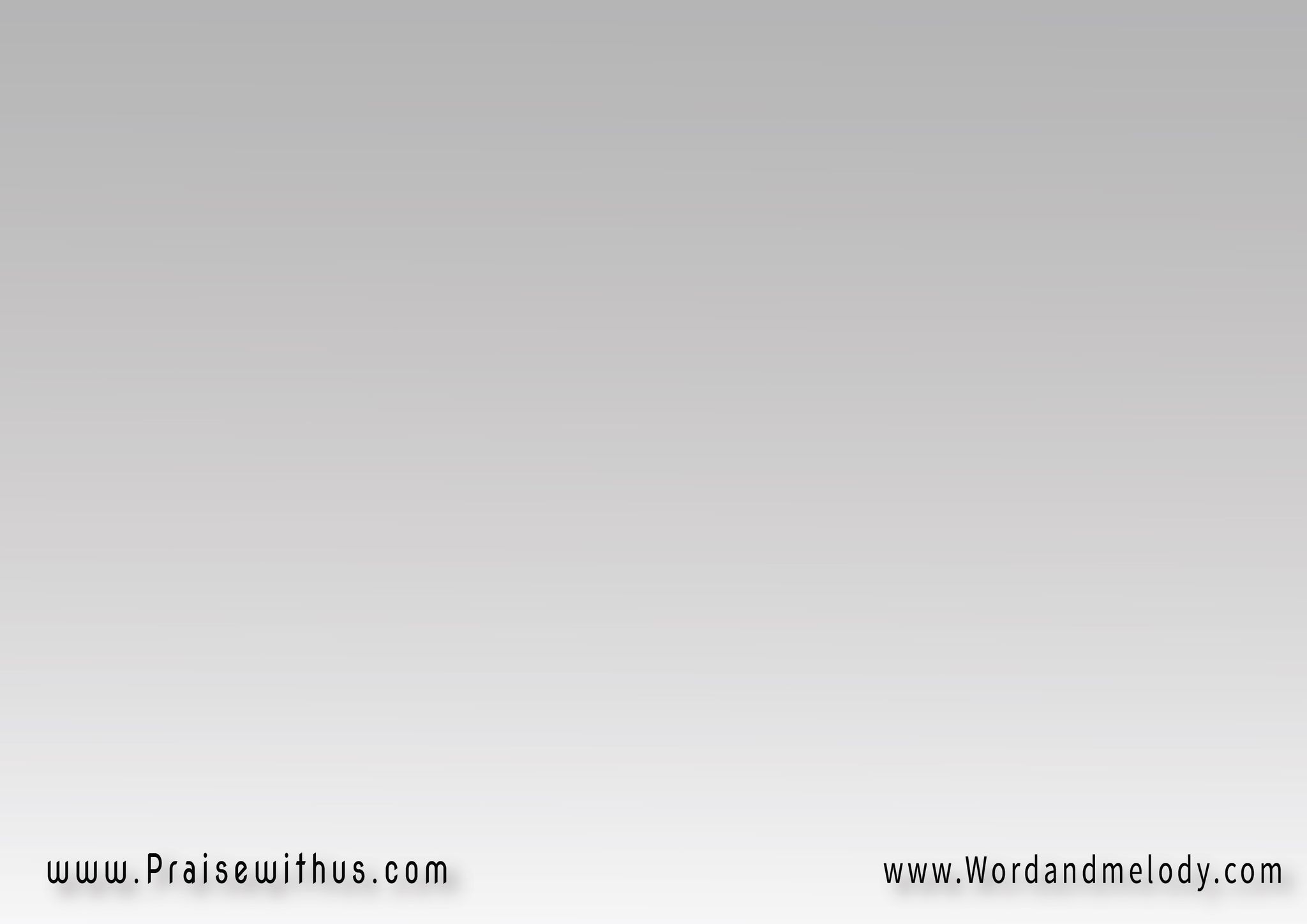 2- اِحتِفالات اِلعِيد ببشَارِة الإنجيليحتِفِل بيهَــــا جيــــل وَرَا جيــــلاليُوم جالنــا المَلِك وِرَئيس السَّلاماِحتِفــــال بِنُصــــرَة عَلى الدَّوَام
ehtefalat elaeed be besharet elenjeelyehtefel biha jeel wara jeelelyom jalna almalek we raaes elssalamehtefal be noSra aalad dawamThe celebration with the good news is kept 
generation after generation. Today the King and
 Prince of peace came to us giving us victory forever.
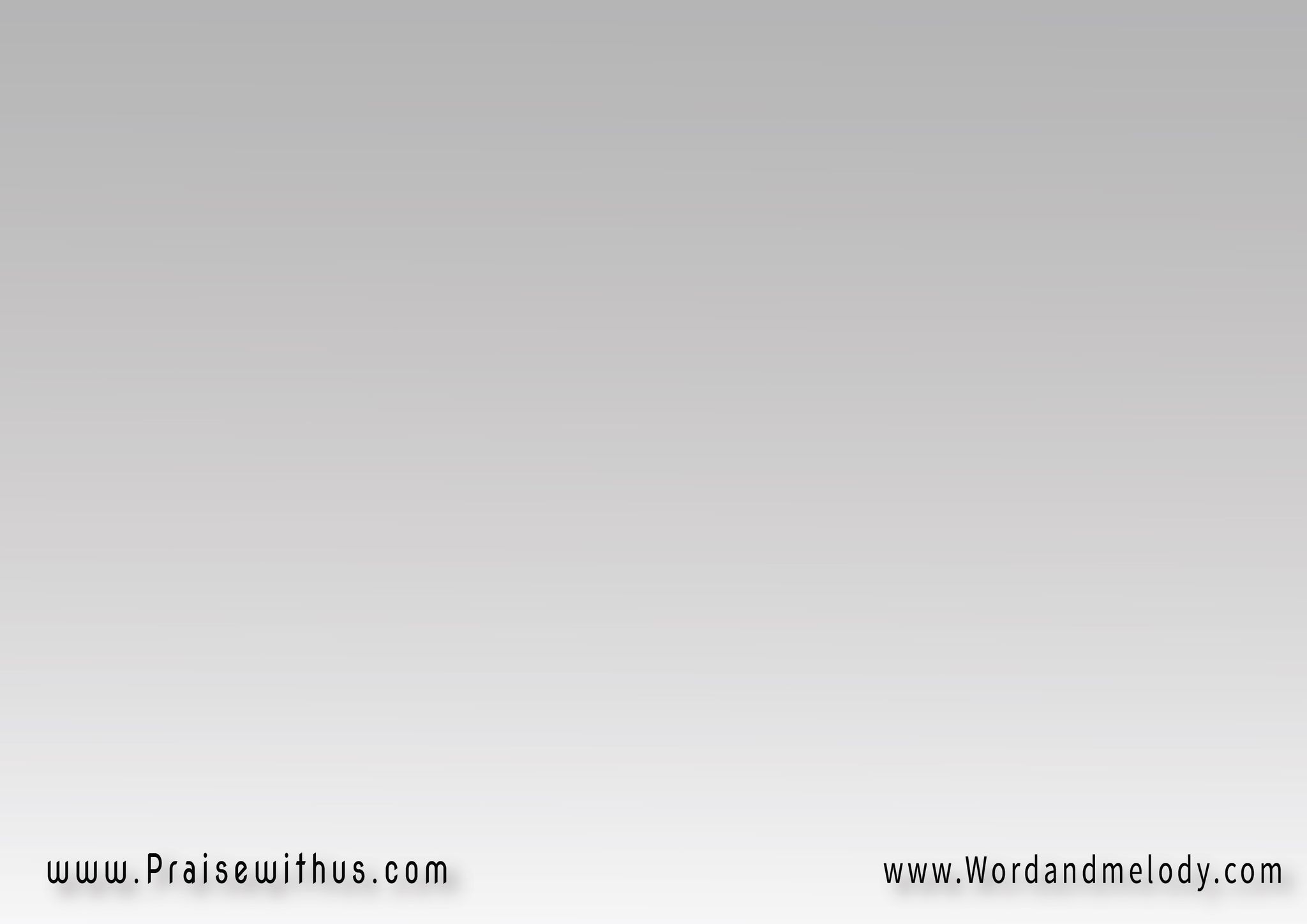 ق : دُقُّــوا الأجرَاس  زَيِّنــوا الأشجَاريَســـوع المَلِك مَولــــود لِيَّ وِلِيكدُقُّوا الأجرَاس  اِضرَبُوا الأبـوَاقعِيد مِيلاد يَسوع اليُوم يُوم عِيدنا
doqqo elajras  zayeno elashjaryasou elmalek mawlood lia we leekdoqqo elajras  eDrabo elabwaqaeed milad yasou elyom yom aeedna
Ring the bells, decorate the trees, Jesus the King 
is born for me and you. Blow the horns today is Jesus birthday.
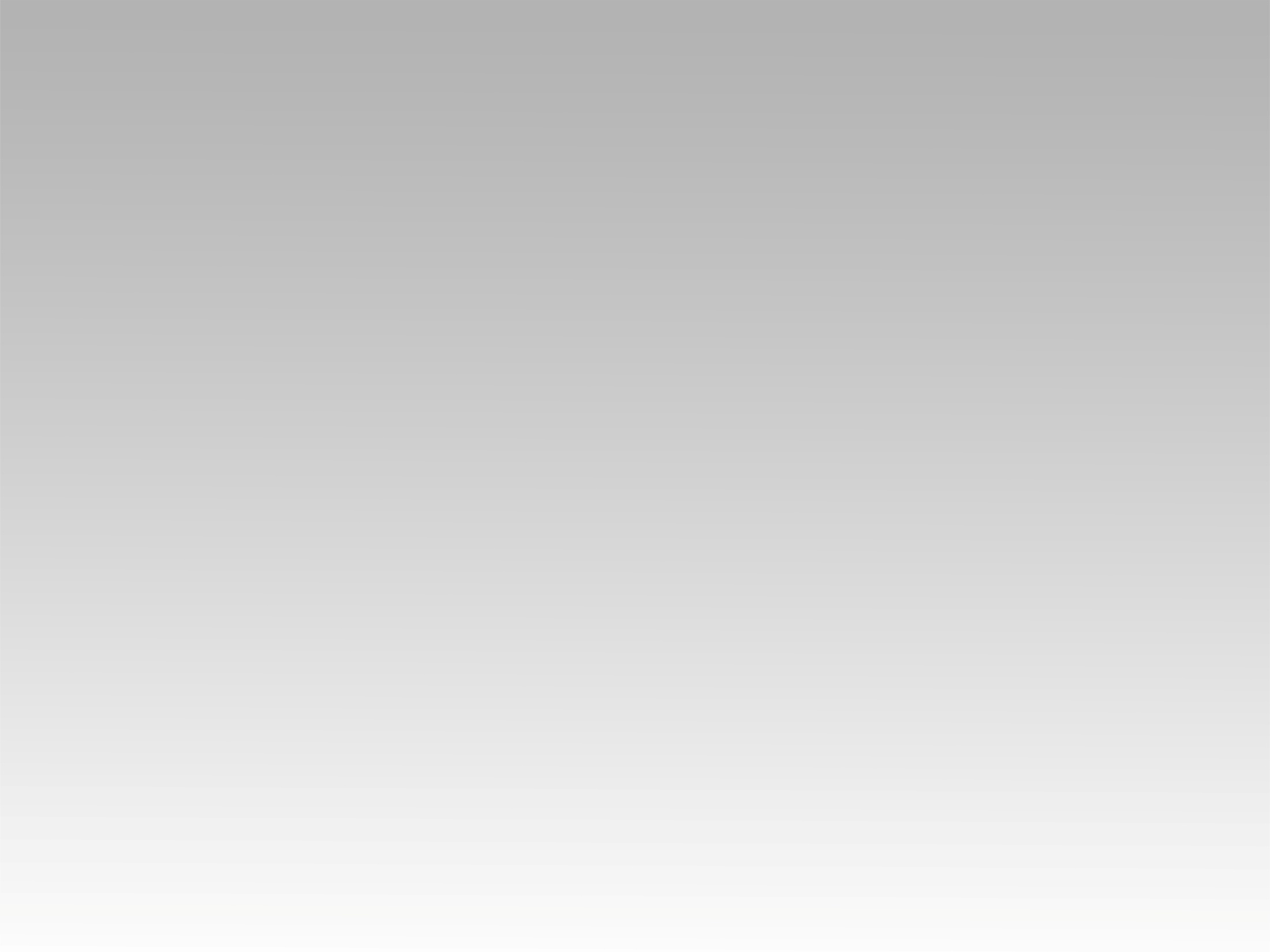 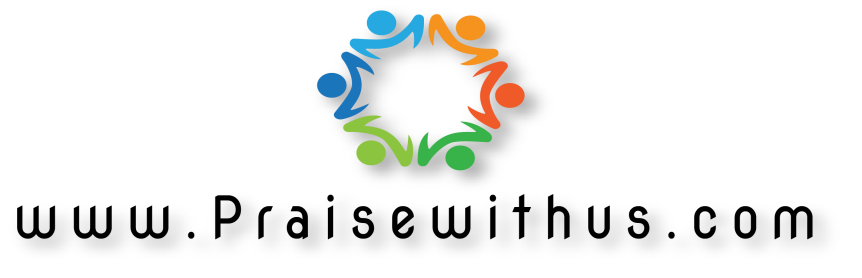